Recent Changes to Administrative Capability Requirements in the Higher Education Act (HEA)
Overview of key updates effective July 2024
New Beginning July 1, 2024
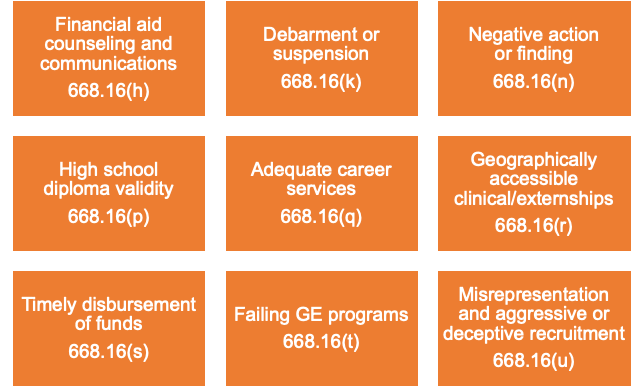 [Speaker Notes: With the October 31, 2023 final rule came several changes to the standards of administrative capability for institutions. Along with all of the currently existing provisions, come July 1st, we have several new or expanded regulations. The administrative capability regulations are found in 668.16.
Before we dive into the changes, I want to point out that a lack of administrative capability is regularly in the top ten program review findings, so these are very important and as you may already know, many of these go beyond just financial aid. So you will need to be working with your campus partners to ensure compliance. Administrative capability is really institution-wide.
As you will see, there are very specific provisions related to administrative capability, even more now with the July 1 new rules, but there is still an overarching catch-all too.
This is now found in 668.16(v) which basically says the school “does not otherwise appear to lack the ability to administer the Title IV programs.” So keep in mind, there is still this sort of catch all provision at the end of the list.
With that said, let’s dive into one of the changes coming as of July 1.]
Financial Aid Counseling and Communications
Requirement for comprehensive financial aid counseling (cost of attendance, aid types, responsibilities)

Focus on transparency and informed student decisions
[Speaker Notes: Financial aid counseling and communications. Which is described in 668.16(h)
This provision is not new, but it has now been expanded on. Now, this is not specific to aid offers, but typically when we are talking about these communications, we are talking about aid offers.]
Examples
COA based on enrollment status, including individual components and a distinction of which costs are paid directly to the institution
Source and amount of each type of aid, separated by type of aid and if it must be earned or repaid
Net price, calculated as COA minus grants and scholarships
The method by which aid is determined and disbursed, with deadlines for accepting, declining, or adjusting aid offered
[Speaker Notes: There are a few new pieces of information schools must provide to students in order for it to be considered adequate financial aid counseling.
These include providing the COA based on enrollment status, and also specifically the individual components with a distinction between direct and indirect costs.
Also, while schools already needed to provide the source and amount of aid, it now must be separated by type of aid and include information about if that particular aid must be earned and/or repaid.
Net price must be included, and this means the COA minus grants and scholarships.
And finally we have an expansion to provide deadlines for accepting, declining, or adjusting aid]
A Focus on Communication
Schools are also required to advise students to accept the most beneficial types of financial aid available to them 
Institutions are already in compliance if their aid offers align with NASFAA’s code of conduct or College Cost Transparency Initiative
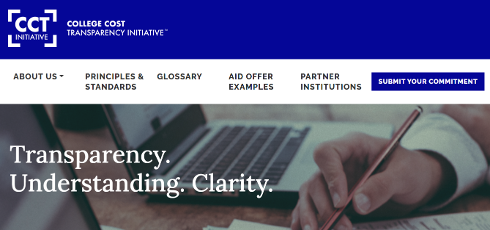 High School Diploma Validity
Procedures must include:  
Collecting at least one of the following from the high school:
Transcripts;
Written descriptions of course requirements; or
Written statements from high school officials attesting to the rigor and   quality of coursework.
If the high school is regulated by a state or tribal authority, confirming the high school is recognized by the appropriate agency
If ED publishes a list of high schools that issue invalid diplomas (diploma mills), verifying the high school is not on that list
[Speaker Notes: Moving along to 668.16(p), this new provision is intended to strengthen the requirement for schools to have adequate procedures to evaluate the validity of a student’s high school diploma IF it has reason to believe the diploma is not valid or was not obtained from an entity that provides secondary education. 
This regulation specifically gives some details about what a schools procedures must include, which speaks to the required documentation for schools to collect, confirming the high school is recognized by an appropriate authority, and also if the Department publishes a list of known schools that issue invalid diplomas, like diploma mills, the institution must confirm the high school is not on that list.]
High School Diploma Validity
A high school diploma is not valid if it:

Does not meet requirements established by the appropriate state or tribal authority where the high school is located
Has been determined invalid by ED, a state agency, or a court
Was obtained from entity that requires little or no secondary school instruction or coursework
[Speaker Notes: Additionally, this regulation now states some specific items that make a high school diploma invalid, and those items are listed here.
So overall, schools should review their procedures on how they establish the validity of a high school diploma when they have reason to question it, to ensure the procedures meet all of these new requirements.]
Adequate Career Services
Provide adequate career services to eligible students who receive Title IV Aid
Considerations Include:
Share of students in GE programs
Number and distribution of career services staff
Career services the school promises to students
The presence of institutional partnerships with recruiters and employers who regularly hire the institution’s graduates
[Speaker Notes: Moving on to 668.16(q), we now have a requirement for schools to provide adequate career services to eligible students who receive Title IV aid. And while you may be wondering what is considered adequate, there is a list of considerations ED will take into account. One of these considerations is related to GE programs, but it’s important to note this requirement of providing adequate career services is not only applicable to schools with GE programs. Other such considerations are the number and distribution of career services staff, the promises a school may make to students regarding career services and partnerships with recruiters and employers of graduates.]
Clinical and Externship Opportunities
Provide geographically accessible clinical or externship opportunities related to and required for completion of the credential or licensure
Example - a student pursuing a professional degree in a highly specialized field may not have many options for a clinical in that field even across the country. They would likely need to travel a distance for a clinical, but it would still be considered accessible in that scenario. 
Alternatively, a one year certificate program in a field with many clinical opportunities, the distance considered geographically accessible would be much closer than in the previous example. 
Ensures timely progression toward certification and employment
Timely Disbursement of Funds
Title IV funds must be disbursed to students in a timely manner that best meets the needs of students
Out of compliance for reasons such as:
ED becoming aware of multiple student complaints about disbursement timing;
High rates of withdrawals due to delayed disbursements at an institution;
Institutions delaying disbursements until after students have earned 100% of their aid for R2T4 purposes; or
Institutions delaying disbursements to ensure passage of the 90/10 ratio.
Employment Restrictions
Prohibition on Individuals with Prior Misconduct
History of unethical behavior, specifically those who were involved in significant financial misconduct, fraud, or mismanagement of federal funds.
Liability Management
If an individual previously held a role where their institution accrued large federal liabilities (e.g., fines for fraud or non-compliance with Title IV requirements), they are ineligible for employment in similar roles.
Strengthening Institutional Integrity
Gainful Employment Program
50% Title IV Funding Compliance:
Institutions are now required to ensure that at least 50% of Title IV funds are directed toward programs that meet the Gainful Employment criteria. 
Programs that consistently fail to meet this standard can place the institution at risk of Title IV ineligibility, which impacts the ability to offer federal student aid across the board.
Student Financial Outcomes and Earnings:
Gainful Employment standards measure the debt-to-earnings ratio for graduates. Programs are evaluated based on whether they provide students with the skills necessary to secure jobs with incomes capable of supporting their educational debt obligations.
Debt-to-Earnings Ratios: If a program's graduates consistently experience high debt burdens relative to their earnings, the program risks non-compliance. ED has created benchmarks that compare graduates’ average debt payments to their average annual incomes.
Gainful Employment Program
Addressing Systemic Issues:
If more than half of an institution’s Title IV funds are connected to failing programs, it signals systemic non-compliance and could result in a broader loss of federal funding eligibility.
The Department of Education (ED) monitors compliance through reporting requirements, and institutions are expected to evaluate and adjust programs that consistently fail to meet GE standards. Institutions may need to either improve the quality of these programs or risk losing federal aid for those programs.
Misrepresentation and Deceptive Recruitment
Prohibition of Substantial Misrepresentation
False, erroneous, or misleading statement that can mislead a student in decision-making, whether about the institution’s programs, financial charges, graduate success rates, or employability outcomes.
Prohibits not only direct misrepresentation but also statements or omissions that could reasonably mislead students. (i.e. promising unrealistic job placements or making inaccurate claims about accreditation could fall under substantial misrepresentation.)
Prohibiting Deceptive Recruitment Tactics
Prohibits recruitment tactics that use high-pressure, aggressive, or otherwise deceptive methods to influence student enrollment. Examples include misleading prospective students about the cost of attendance, availability of financial aid, or the success rates of program graduates.
Promise of Aggressive Enforcement and Compliance Monitoring
Negative Actions or Findings
A “significant negative action” refers to any formal enforcement action taken by federal or state agencies, accrediting bodies, or other regulatory authorities due to issues such as fraud, misconduct, or financial instability.
Institutions with a history of regulatory violations or unresolved issues face additional scrutiny and are not eligible for federal financial aid if they continue to operate in non-compliance.
Loss of eligibility in other federal programs
If an institution has been removed from such programs due to administrative findings of non-compliance or misconduct, it may indicate deeper systemic issues, and the Department of Education would take this into account before granting or renewing eligibility for Title IV programs.
Thank you!
Dana Kelly
kellyd@nasfaa.org
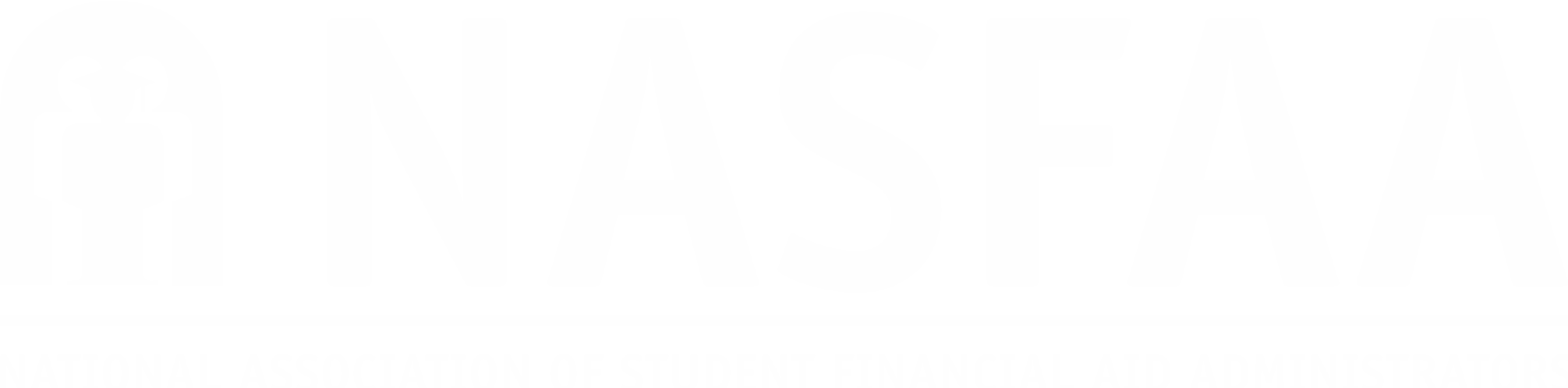 17
[Speaker Notes: JD]